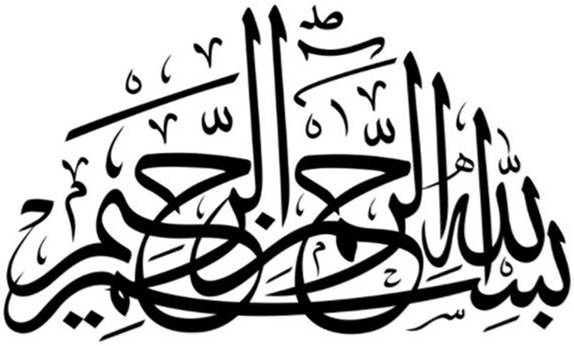 1
The Rawalpindi Medical Collage
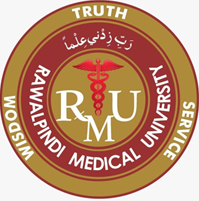 Motto                   Vision; The Dream/Tomorrow
To impart evidence based research oriented medical education
To provide best possible patient care
To inculcate the values of mutual respect and ethical practice of medicine
2
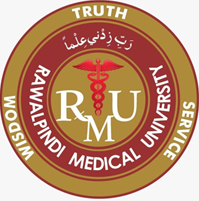 The Rawalpindi Medical Collage
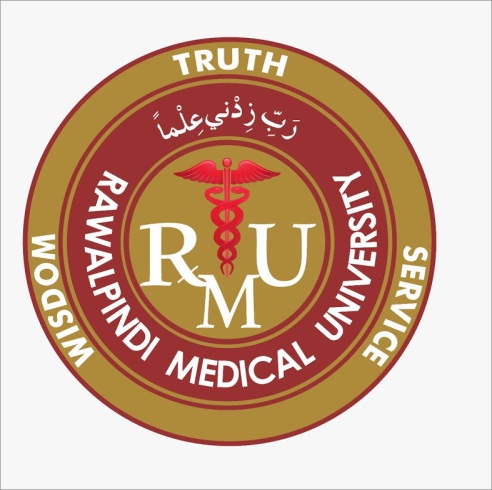 1st Year MBBSFoundation  Module Large Group Interactive Session (LGIS)Chemistary of Nucleic Acid I
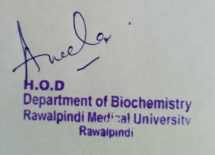 Dr. Uzma Zafar
Biochemistry Department
Date :00
3
The Rawalpindi Medical Collage
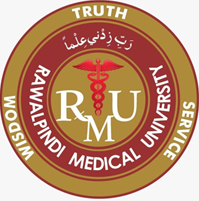 Sequence of LGIS
Learning Objectives
Horizontal Integration 
Core Concept 
Vertical Integration 
Spiral Integration 
Learning Resources
4
The Rawalpindi Medical Collage
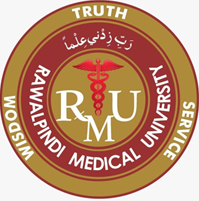 LEARNING OBJECTIVES

At the end of the lecture, students will be able to
Describe types of nucleic acid 
Describe components  of nucleic acid 
Describe structure of DNA
Describe types of DNA
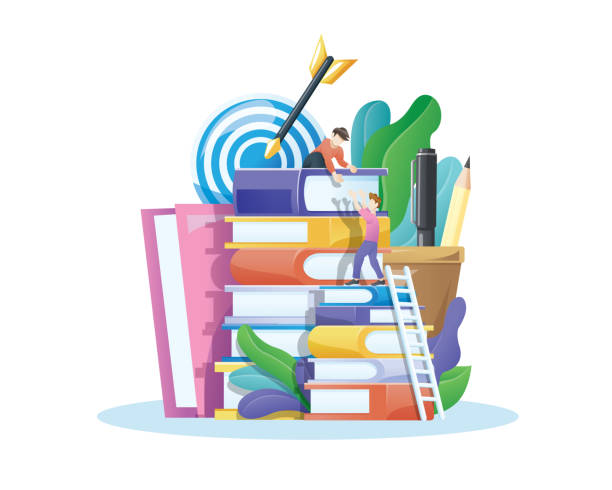 5
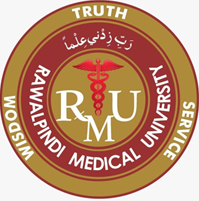 The Rawalpindi Medical Collage
Professor Umar Model of  Integrated Lecture
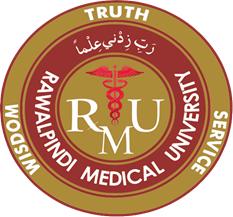 6
The Rawalpindi Medical Collage
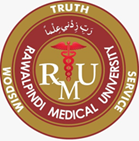 Horizontal Integration
7
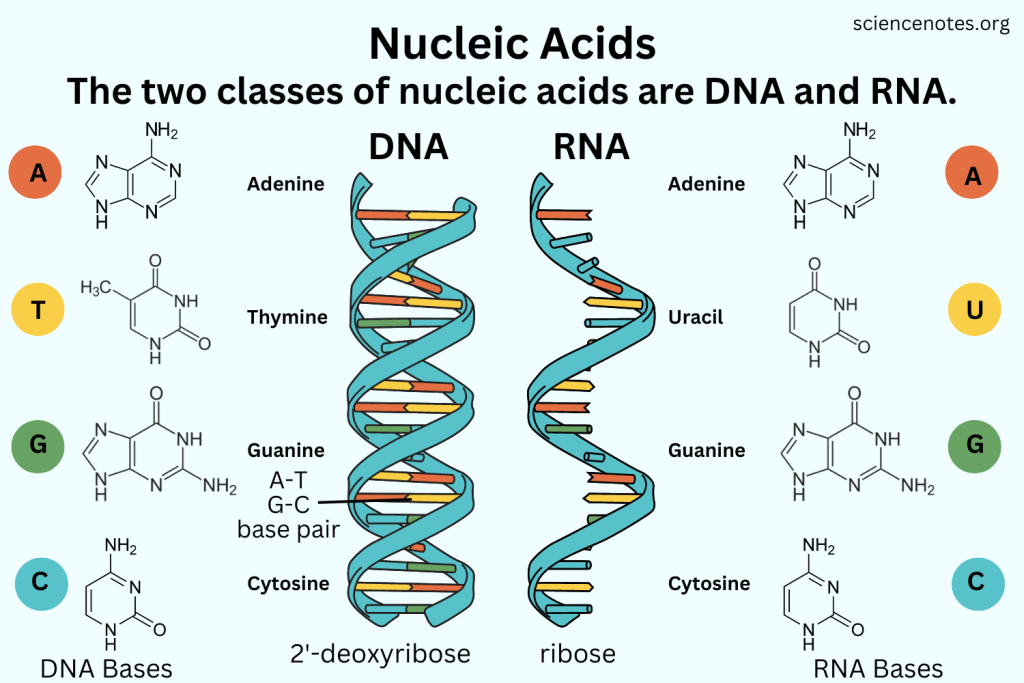 The Rawalpindi Medical Collage
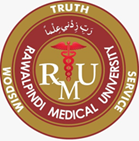 8
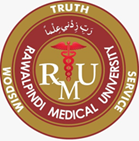 The Rawalpindi Medical Collage
Physiology of Nucleic Acids
Nucleic acids, deoxyribonucleic acid (DNA) and ribonucleic acid (RNA), carry genetic information which is read in cells to make the RNA and proteins by which living things function. The well-known structure of the DNA double helix allows this information to be copied and passed on to the next generation.
Horizontal Integration
9
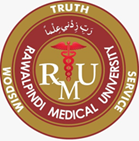 Core Concept
10
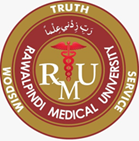 The Rawalpindi Medical Collage
Nucleic  acids 
Nucleic acids were first discovered in
Nucleic of pus cells 1868               Friedrich
       Sperm heads    1872                Miescher

They can reproduce 
 They can under go mutations
Core Concept
11
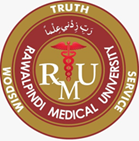 The Rawalpindi Medical Collage
Types :
           2 main Types 
                               I ) DNA
                              ii ) RNA
Core Concept
12
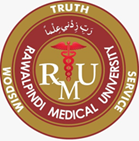 The Rawalpindi Medical Collage
The Rawalpindi Medical Collage
Biomedical  importance

They are carriers of genetic information  
         DNA- almost all organisms
         RNA- viruses e.g. Tobacco mosaic virus 
                                         Influenza virus
2. Mutations are primarily changes in the structure of DNA. 
    They are important in evolution of new varieties and species.
    Many mutations are harmful and produce diseases.
Core Concept
13
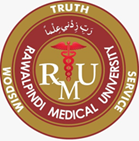 The Rawalpindi Medical Collage
3. All viruses are nucleoproteins and contain DNA or RNA as genetic material.
     DNA – Bacterial and Animal viruses
                 Vaccinia virus
                 Herpes simplex virus 
     RNA – All plant viruses
                 Bacterial and animal viruses                        	       Poliomyelitis 
                 Influenza
                 Human immunodeficiency syndrome  	        virus (HIV) (AIDs)
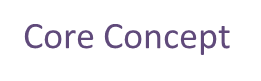 14
The Rawalpindi Medical Collage
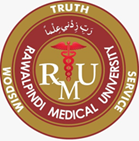 4. Nucleic acids direct the synthesis of proteins including enzymes. 
    Single gene controls the synthesis of single poly peptide chain
5. Cancer research involves an extensive study of nucleic acids.
6. Disease like Gout and Orotic- aciduria are inborn errors of Purine and Pyramidine metabolism respectively.
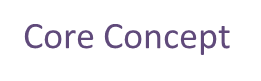 15
The Rawalpindi Medical Collage
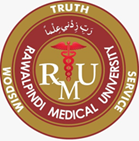 7. By advanced techniques called Genetic engineering and DNA recombinant technology genes can be synthesized and incorporated into the genome of selected host cells, which starts producing specific proteins under direction of the newly incorporated genes.
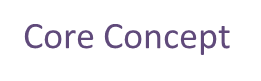 16
The Rawalpindi Medical Collage
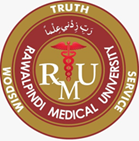 . Defective genes are localized in DNA before birth by studies on fetal cells which are obtained from amniotic fluid.

9. Genomic libraries have been prepared -     DNA finger printing (Blood, Seminal fluid)

10. Gene therapy for genetic disorders.
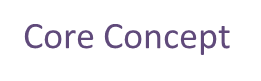 17
The Rawalpindi Medical Collage
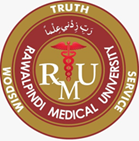 Significance
    Treatment of Genetic diseases
   Production of Antigens   
   Production of Antibodies
   Production of Hormones e.g. Insulin
   Production of Therapeutic agents
   Production of Diagnostic reagents
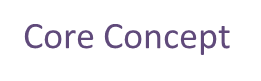 18
The Rawalpindi Medical Collage
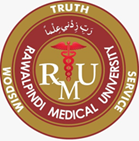 Components of Nucleic Acids

Nitrogenous  Base                                     
2.  Sugar                                      
3.  Phosphoric acid
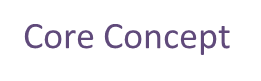 19
The Rawalpindi Medical Collage
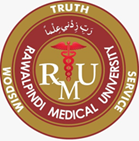 Nitrogenous bases
1.Purines
Adenine    A
Guanine    G
 
2. Pyrimidines
  (i)  Cytosine   C
  (ii)  Uracil       U
  (iii) Thymine  T
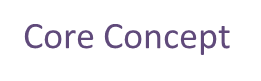 20
The Rawalpindi Medical Collage
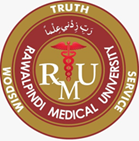 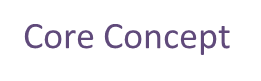 21
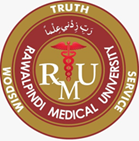 The Rawalpindi Medical Collage
Sugar

Ribose
Deoxy ribose
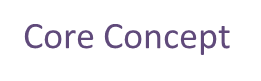 22
The Rawalpindi Medical Collage
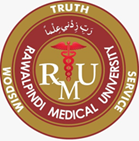 Nucleoside
Combination of nitrogenous base with a sugar is known as Nucleoside


 Ribonucleoside ------ Ribose
Deoxyribonucleoside ---------Deoxyribose
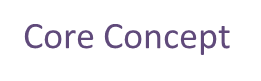 23
The Rawalpindi Medical Collage
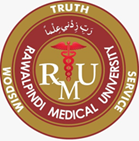 24
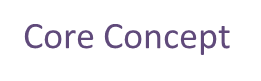 The Rawalpindi Medical Collage
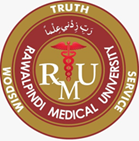 Adenine, Guanine and Cytosine can combine with ribose as well as deoxyribose
Uracil only combines with ribose
3.  Thymine only combines with deoxyribose
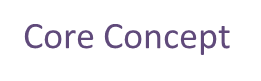 25
The Rawalpindi Medical Collage
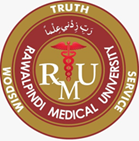 DNA -Deoxyribo Nucleic  Acid
       
       It is a Polynucleotide having a thread like structure
       Contains the genetic information that gives rise to chemical and physical properties of living organisms
        DNA is responsible for Heredity-----1944
26
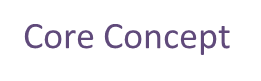 The Rawalpindi Medical Collage
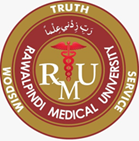 The size of DNA molecule show great variations 

                                  Size                      Base pairs  

Simian virus-40     1.7µm                     5243 
 E.coli                       1.7mm                   4639221
 Human                   2 m                          3.2x109
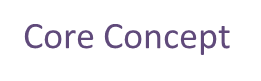 27
The Rawalpindi Medical Collage
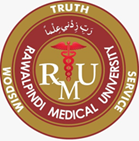 Composition 
Nitrogenous bases
     Purines -         Adenine and Guanine
     Pyrimidines – Cytosine and Thymine

2. Deoxy ribose sugar
3. Phosphoric acid
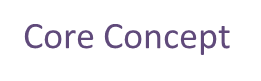 28
The Rawalpindi Medical Collage
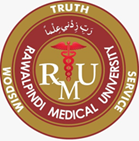 Linkage

Nucleotides are linked to each other by     Phospho diester bond between two sugars
 C3 of one and C5 of other
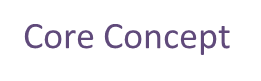 29
The Rawalpindi Medical Collage
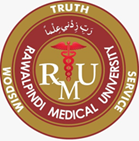 Shape of DNA molecule
   
It is present in form of a Double helix –
                                         Watson and Crick  1953 
   Also known as coil of life 
   It is a spiral stair case wound around a cylindrical axis 
The bases are on inside of the helix and deoxy ribose and phosphates on the out side
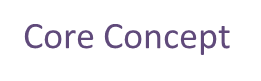 30
The Rawalpindi Medical Collage
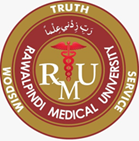 2 strands of DNA are wound on each other to form a double helix
 The bases are separated by 0.34 nm 
 Each base is rotated 36o in relation to the previous base.
  The helical structure repeats at intervals of 3.4 nm  and there are 10 base pairs in each completed helix.
 The helix is 2 nm in diameter.
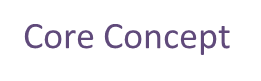 31
The Rawalpindi Medical Collage
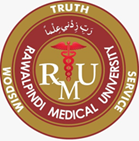 Grooves 
The molecule shows a minor and a major groove 
These grooves wind along the DNA molecule parallel to the phospho diester backbones 
These grooves serve to accommodate proteins which bind with specific nucleotide sequences without disturbing the basic pairing of the double helical DNA molecule 
These proteins are concerned with expression of specific genes
The bases are inclined 20o from horizontal plane
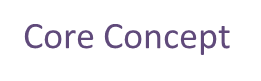 32
The Rawalpindi Medical Collage
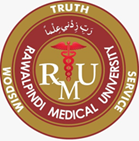 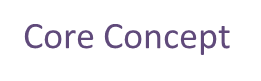 33
The Rawalpindi Medical Collage
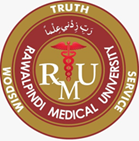 The two strands of DNA are anti parallel to each other.
Two strands are joined to each other by H-bonds which are formed between nitrogenous bases.
Sequence of bases represents Primary structure of DNA.
 Helical structure is called Secondary structure of DNA. 
 The nitrogenous bases are on the inside of helix and deoxy ribose PO4 on the outside
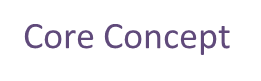 34
The Rawalpindi Medical Collage
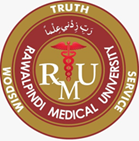 The chromosomal DNA may be linear or circular but the molecule do not exist in an extended form in either case.
 Both rod and circle portions are twisted forming super circles or super coils or coiled coils. 
The super coiling of DNA is an intrinsic property of DNA - Tertiary structure.
 The super coiling enables a several thousand fold condensation of the DNA in a chromosome or the head of a virus.
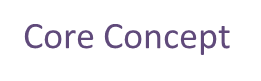 35
The Rawalpindi Medical Collage
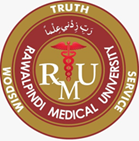 The DNA molecule can be visualized as a  staircase
The steps of which are made up of complementary bases and sides are made up of phospho diester backbone .
The sequence of bases which are attached to sugar phosphate backbone determines the information content of the DNA.
Core Concept
36
The Rawalpindi Medical Collage
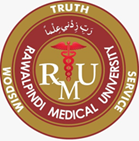 Types of DNA
           
                       6 Types 
   
                    A to E and Z

B form is usually found under physiological conditions.
Core Concept
37
The Rawalpindi Medical Collage
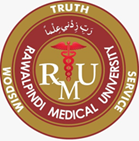 A form 
       Right handed
       Dehydrated DNA
       Becomes more compact and wider 
       Nucleotides per turn of helix---11
        Diameter ---2.6 nm
The major groove becomes deeper , while the minor groove becomes shallower.
Core Concept
38
The Rawalpindi Medical Collage
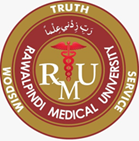 Z  form
 Left handed  
 Nucleotides per turn ---12
 The molecule is slender and elongated. 
 The major groove is much less prominent while the minor groove is narrow and deep .
  Z DNA is seen in short tracts normally and it may have some role in gene expression and in genetic recombination.
Core Concept
39
The Rawalpindi Medical Collage
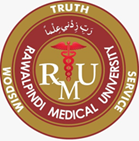 Under certain conditions DNA can have unusual structures e.g. instead of double helix (duplex)
 it can be a triple helix (triplex)---3 strands or even tetraplex --- 4 strands.
This is due to a non- Watson Crick pairing called Hoogsteen pairing.
Core Concept
40
The Rawalpindi Medical Collage
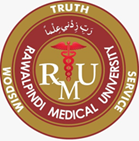 Denaturation  and  Renaturation  of  DNA

DNA can be denatured by heat and extremes of pH (below 4 and above 10)
Tm - It is the temperature at which 50% of the DNA double helix is unwound.
DNA rich in GC pairs has a higher Tm than DNA which has more AT pairs.
Mammalian DNA contains 40% GC pairs and has a Tm of about 870 C.
Core Concept
41
The Rawalpindi Medical Collage
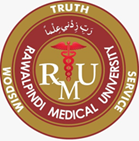 In denaturation of DNA the two strands of DNA are separated by rupture of H- bonds between the purines and pyrimidines facing each other.
In this process molecular weight is halved, viscosity and optical activity of it’s solution is greatly decreased and absorbance at 260 nm is increased (hyper chromic effect).
Denatured form is also called the melted form.
Core Concept
42
The Rawalpindi Medical Collage
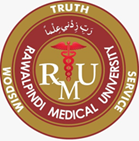 Denatured form can be reconverted to the original helical also called native form by carefully slow cooling of the heat denatured DNA solution. 
Renaturation of DNA is also  called Anneling.
Agents like Urea and Formamide disrupts H bonds, lower Tm and facilitate denaturation at lower temperatures.
This minimize breakage of strands that occur at high temperatures.
Formamide is used to separate the two strands of DNA and DNA-RNA hybrids.
Core Concept
43
The Rawalpindi Medical Collage
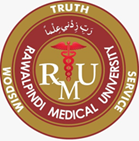 VERTICAL INTEGRATION
44
The Rawalpindi Medical Collage
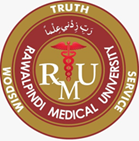 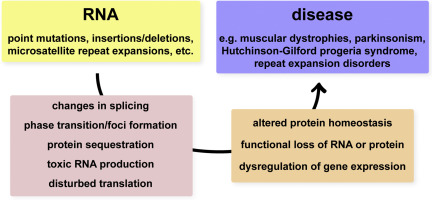 Vertical Integration
45
The Rawalpindi Medical Collage
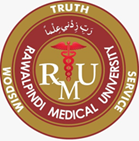 Family Medicine
Family Medicine plays important role in 
diagnosis of diseases related to genetic disorder
 in following manner:
1.It helps in diagnosis and treatment of wide range of diseases
2.It helps to promote preventive care and well being
Spiral Integration
46
The Rawalpindi Medical Collage
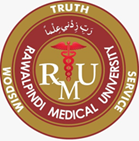 Family Medicine
One example is of  GENETIC TESTING which involves 
analyzing a persons DNA to  identify specific variations
or mutations that may be associated with certain disease
For example CYSTIC FIBROSIS for which a genetic
 test can be carried out for prediagnosis and better 
treatment by physician
Spiral Integration
47
The Rawalpindi Medical Collage
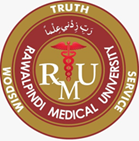 Artificial Intelligence
Artificial Intelligence can be useful in following ways:
1.AI algorithms can analyze large amount of data 

2.Identify patterns and mutations using machine learning techniques

3.For example AI can analyze DNA sequencing data to identify genetic  variations  that contribute to cancer development
Spiral Integration
48
The Rawalpindi Medical Collage
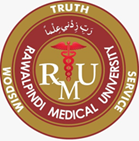 Biomedical Ethics
Biomedical Ethics plays a crucial role in field of nucleic acid chemistry it involves:
Addressing ethical considerations and dilemmas that arise from the use of nucleic acid 
Safeguard the sensitive data is essential to protect individuals from discrimination or stigmatization
Spiral Integration
49
The Rawalpindi Medical Collage
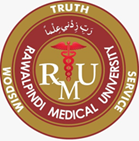 Suggested Research Article
50
The Rawalpindi Medical Collage
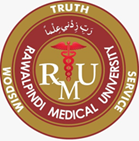 Suggested Research Article
ABSTRACT:
Invitro selection allows rare functional RNA or DNA molecules to be isolated from pools of over 1015 different sequences. This approach has been used to identify RNA and DNA ligands for numerous small molecules, and recent three-dimensional structure solutions have revealed the basis for ligand recognition in several cases. By selecting high-affinity and -specificity nucleic acid ligands for proteins, promising new therapeutic and diagnostic reagents have been identified. Selection experiments have also been carried out to identify ribozymes that catalyze a variety of chemical transformations, including RNA cleavage, ligation, and synthesis, as well as alkylation and acyl-transfer reactions and N-glycosidic and peptide bond formation. The existence of such RNA enzymes supports the notion that ribozymes could have directed a primitive metabolism before the evolution of protein synthesis. New in vitro protein selection techniques should allow for a direct comparison of the frequency of ligand binding and catalytic structures in pools of random sequence polynucleotides versus polypeptides.
Link:annualreviews.org
Journal Name:Annual Review of Biochemistry
Title:In Vitro Selection Of Functional Nucleic Acids
Author Name:David S.Wilson and Jack W.Szostak

Latest Research Article
Spiral Integration
51
The Rawalpindi Medical Collage
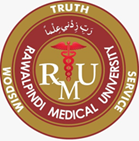 Learning Resources


Lippincott , Biochemistry  (Eight Edition)
Chapter 30, pg#459
Google scholar
Google images
52
The Rawalpindi Medical Collage
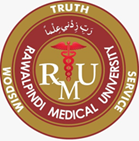 Thank you
53